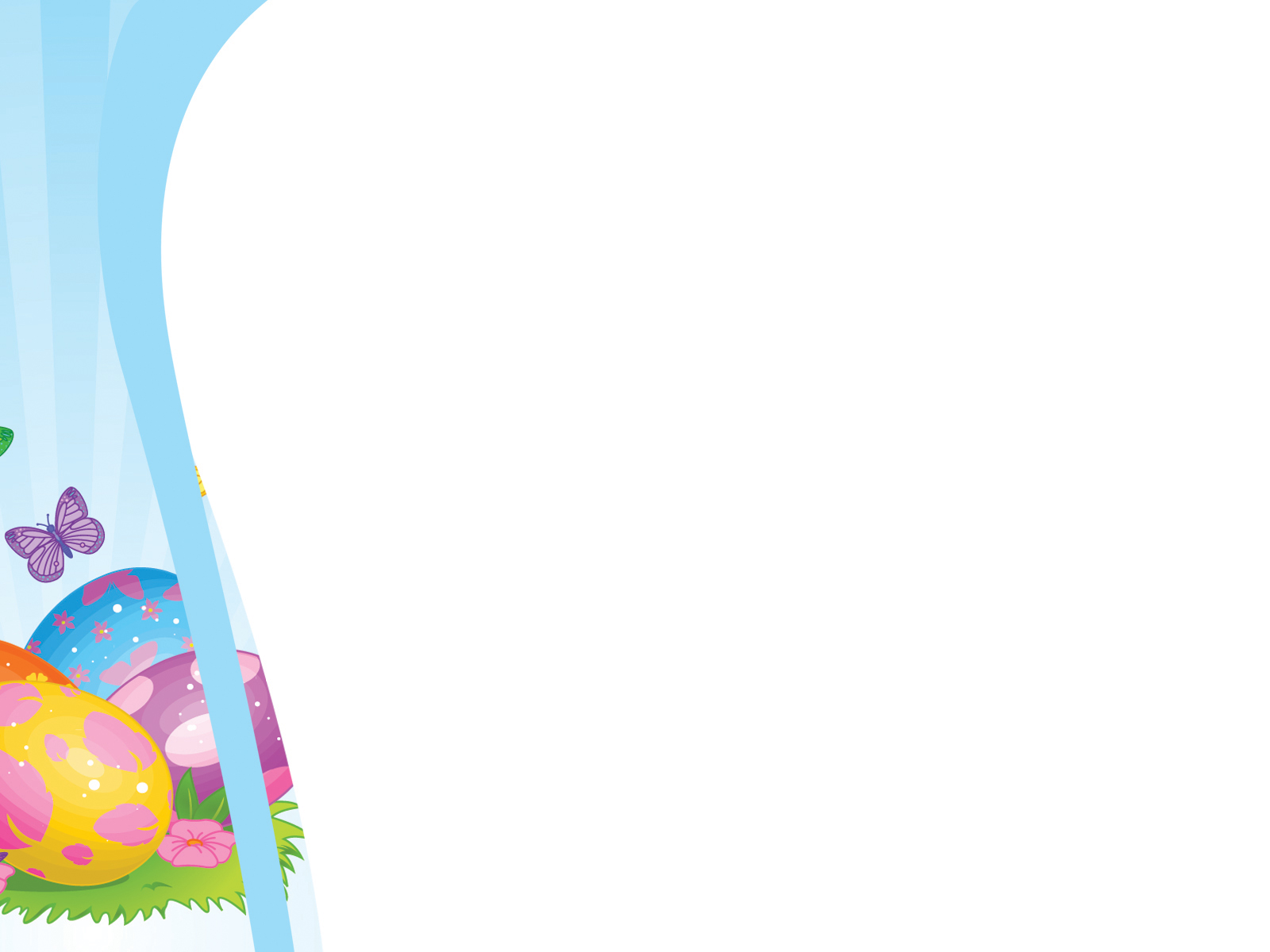 ỦY BAN NHÂN DÂN QUẬN 8
TRƯỜNG MẦM NON VƯỜN HỒNG 







NỘI DUNG HỌC NGÀY THỨ SÁU (15/5/2020)
LÀM QUEN VỚI TOÁN
“TÁCH GỘP SỐ LƯỢNG 5”
LỚP: CHỒI (4-5 TUỔI)